učení
Funkce učení
biologické pojetí
psychoanalytické pojetí
humanistické pojetí

UČENÍ je psychický proces, jehož výsledkem je získání zkušenosti, která se projevuje jako behaviorální a mentální změna (žádoucí i nežádoucí) na vědomé i nevědomé úrovni. 

Učení
V širším slova smyslu
V užším slova smyslu
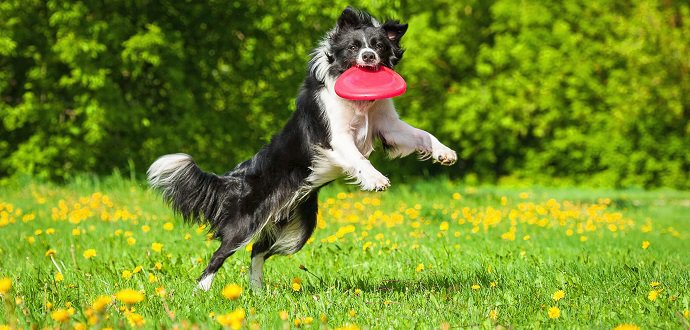 FAKTORY OVLIVŇUJÍCÍ UČENÍ
SOUVISLOST S UČÍCÍM SE JEDINCEM
Stav
)roveň kognitivních procesů
Afektivní činitelé
Osobnostní vlastnosti
Konativní činitelé
Sociální prostředí
SOUVISEJÍCÍ SE SITUACÍ UČENÍ
Mikroklima, režim, individuálníxskupinové atd.
SOUVISEJÍCÍ S UČEBNÍM MATERIÁLEM
Povaha, rozsah, metody
FÁZE UČENÍ
MOTIVAČNÍ
POZNÁVACÍ
VÝKONNÁ
KONTROLNÍ
I. BEZDĚČNÉ
Habituace (přivykání)
Senzibilizace (zcitlivění)
Imprintace (vtiskování)
Explorační chování
Druhy učení
II. ZÁMĚRNÉ
KLASICKÉ PODMIŇOVÁNÍ
I. P. Pavlov
klasické podmiňování za formu asociačního učení, při kterém vznikají asociace na základě dotyku v čase
Nepodmíněný podnět
Nepodmíněná reakce (reflex) 
Podmíněný podnět
Podmíněná reakce (reflex)
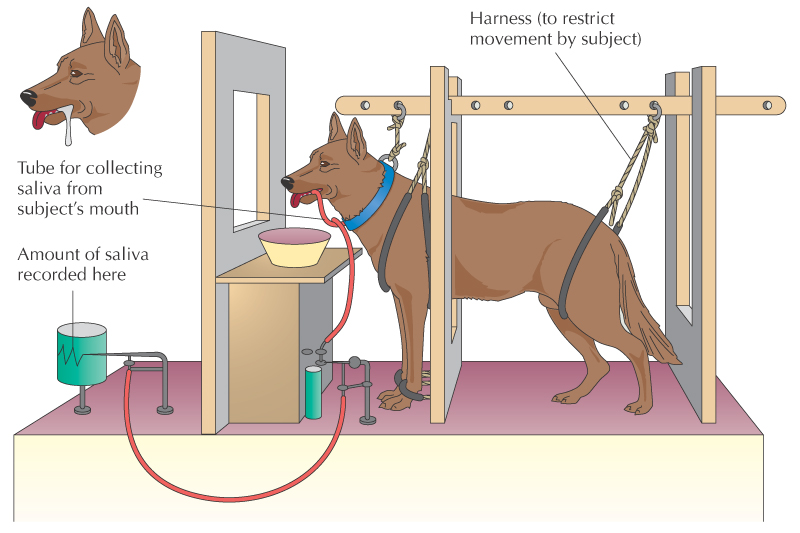 INSTRUMENTÁLNÍ PODMIŇOVÁNÍ
druh učení, při kterém pozitivní či negativní důsledky určitého chování vedou ke změně pravděpodobnosti jeho dal­šího výskytu. 
Edward L. Thorndike (1874-1949)
ZÁKON EFEKTU: akty chování, které v určité situaci vedou k uspokojení, se v ní později vyskytnou s větší pravdě­podobností než akty chování, které k uspokojení nevedou
Thorndike považoval instrumentální podmiňování za me­chanický proces, jehož podstatou je vytváření asociací mezi podněty, např. pedálem na podlaze, a reakcemi s pozitivními důsledky.
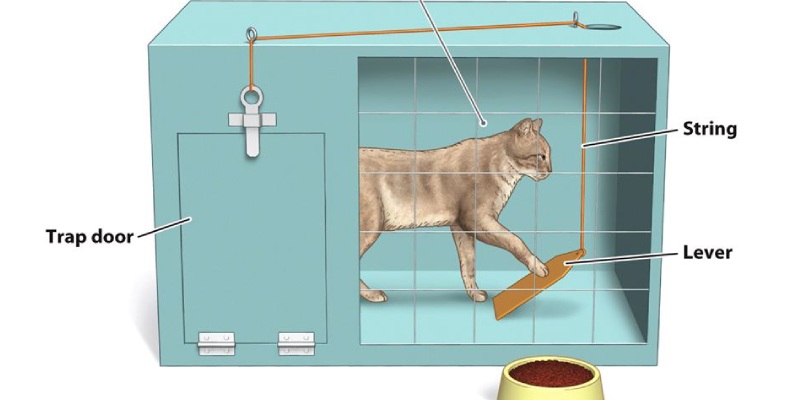 OPERANTNÍ PODMIŇOVÁNÍ
Burrhus F. Skinner 
druh učení, při kterém se mění pravděpodob­nost budoucího výskytu aktů chování (operantů) na základě jejich důsledků


OBECNÉ DŮSLEDKY CHOVÁNÍ: 
Posílení
Negativní
Pozitivní
trest
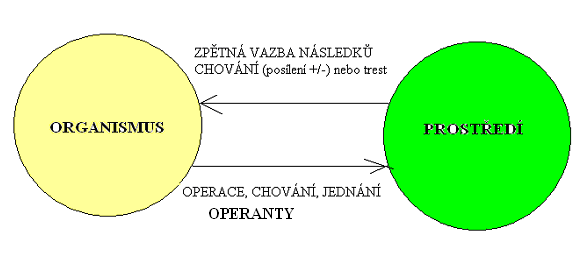 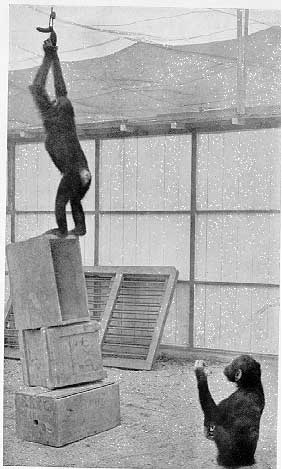 UČENÍ VHLEDEM
při řešení problému k určité kognitivní změně, tzv. vhledu, jehož podstatou je vnímání nových vztahů a souvislostí v dané problémové situaci
Wolfgang Kohler
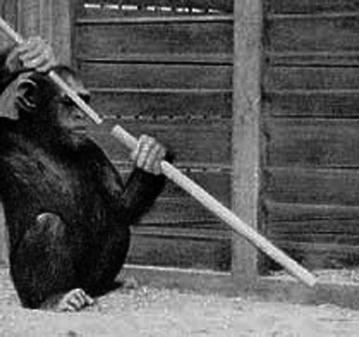 SOCIÁLNÍ UČENÍ
IMITACE  (NÁPODOBA)
instinktivní napodobování 
napodobování na základě operantního učení

TEORIE OBSERVAČNÍHO UČENÍ – ALBERT BANDURA: Mezi podnětem a reakcí tedy pů­sobí zprostředkující kognitivní mechanismy. 

POZITIVNÍ I NEGATIVNÍ FORMY CHOVÁNÍ
IDENTIFIKACE (ZTOTOŽNĚNÍ)
kromě napodobování také tzv. zvnitřnění modelu
ROTTEROVA TEORIE
subjektivní očekávání důsledků určitého chování a relativní hodnota zpevnění v různých situacích
Lidé s vnitřním místem řízení (internal locus of control) 
Lidé s vnějším místem řízení (external locus of control)
KOGNITIVNÍ UČENÍ„Kognitivní učení se realizuje v rámci zpracování informací, poznávání, a porozumění vztahů i obecnějších pravidel, která za daných podmínek platí.“ (Vágnerová, 2007, s. 43)
VERBÁLNÍ UČENÍ
vědomé obsahy se mohou spojovat pomocí 
asociačních procesů 
organizačních procesů

asociační
diskriminační
pojmové 
učení pravidel
Pojmové učení navazuje na učení verbální
PERCEPČNĚ MOTORICKÉ UČENÍ
vytváření se tzv. dynamické stereotypy
ATKINSON, R. L. et al. Psychologie. Praha: Portál, 2003. ISBN 80 – 7178-640-3.
BENESCH, H. Encyklopedický atlas psychologie. Praha: Nakladatelství Lidové noviny, 2001. ISBN 80-7106-317-7. (142-161)
ČÍŽKOVÁ, Jitka. Poznávání duševního života člověka. 1. dotisk vyd. Olomouc: Vydavatelství Univerzity Palackého, 1995. 62 s. ISBN 80-7067-574-8. 
2000. ISBN 80-7168-683-2.
GILLERNOVÁ, I. A kol. Slovník základních pojmů z psychologie. Praha: Fortuna, 2000. ISBN 80-7168-683-2. (str. 72-73)
KERN, H. et al. Přehled psychologie. Praha: Portál, 1999. ISBN 80-7178-240-8. (str. 97-127)
KOHOUTEK, R. Základy užité psychologie. Brno: CERM, 2002. ISBN 80-214-2203-3. (str. 256 – 258)
NAKONEČNÝ, M. Psychologie téměř pro každého. Praha: Academia, 2004. ISBN 80-200-1198-6. 
NAKONEČNÝ, M. Základy psychologie. Praha: Academia, 1998. ISBN 80-200-0689-3.
NAKONEČNÝ, Milan. Encyklopedie obecné psychologie. 2. rozš. vyd. Praha : Academia, 2003. ISBN 80-200-0625-7.
NAKONEČNÝ, Milan. Úvod do psychologie. 1. vyd. Praha : Academia, 2003. 508 s. ISBN 80-200-0993-0. 
PLHÁKOVÁ, A. Učebnice obecné psychologie. Praha: Academia, 2003. ISBN 80-200-1086-6. (str. 159-192)
ŘÍČAN, P. Psychologie: příručka pro studenty. Praha: Portál, 2005. ISBN   80-7178-923-2. (str. 159-177)
VÁGNEROVÁ, M. Základy obecné psychologie. Liberec: Technická univerzita v Liberci, 2007. ISBN 978-80-7372-283-8. (str. 39-47)
VÁGNEROVÁ, M. Základy psychologie. Praha: Karolinum, 2004. ISBN 80-246-0841-3. (74-93)
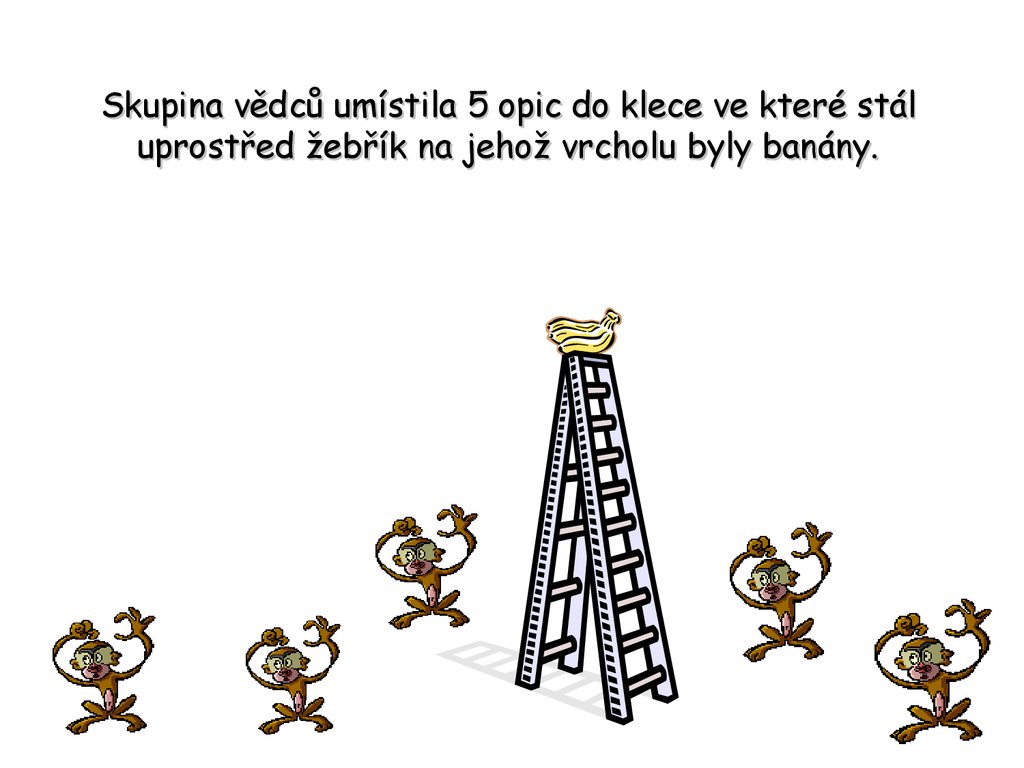 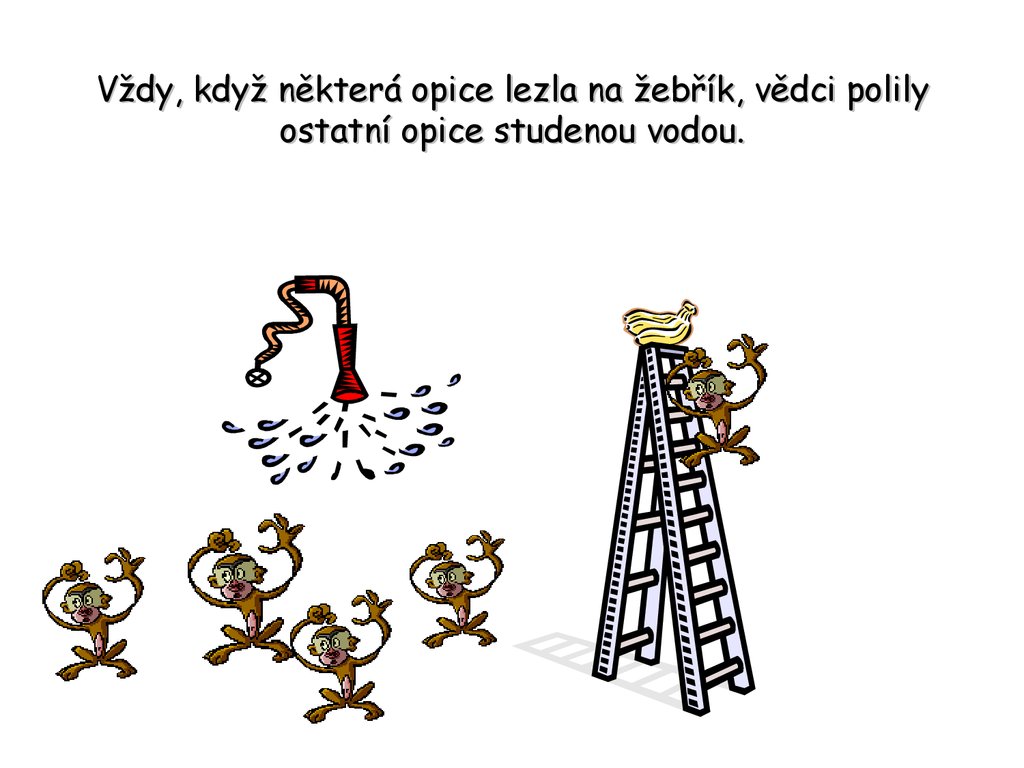 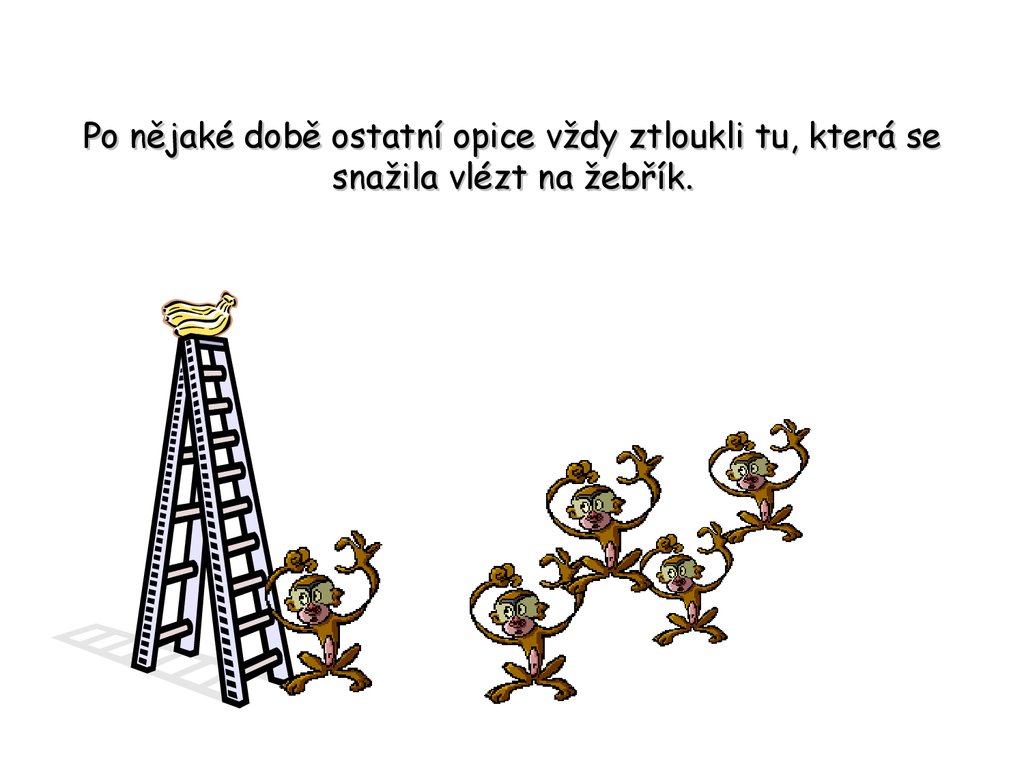 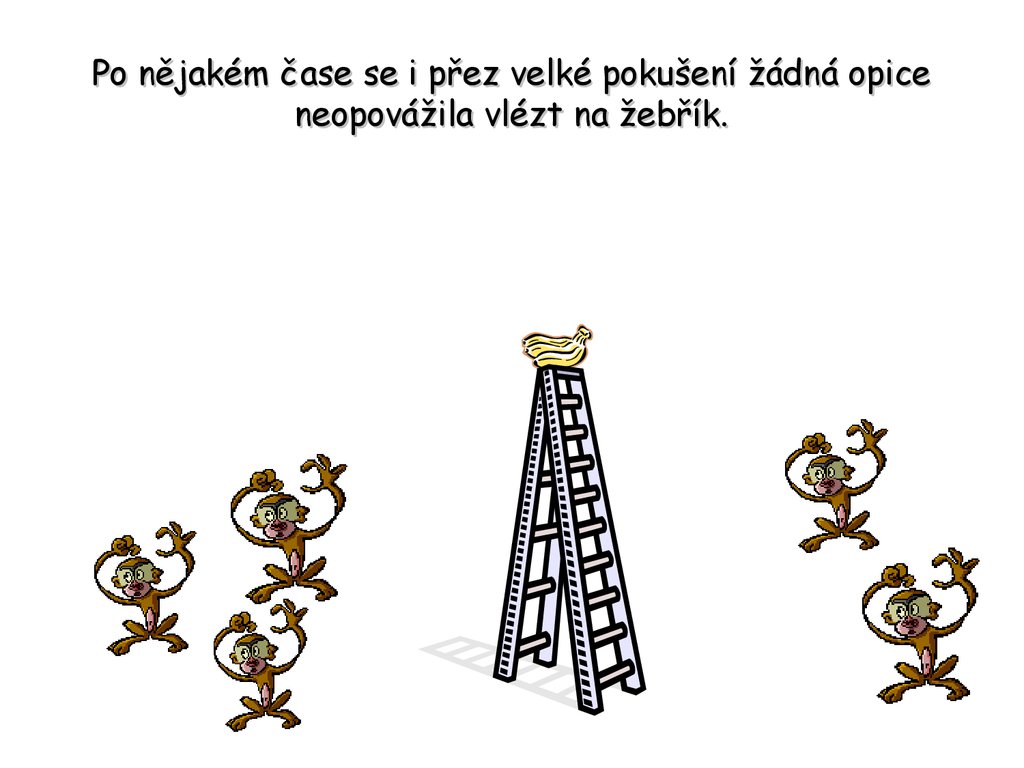 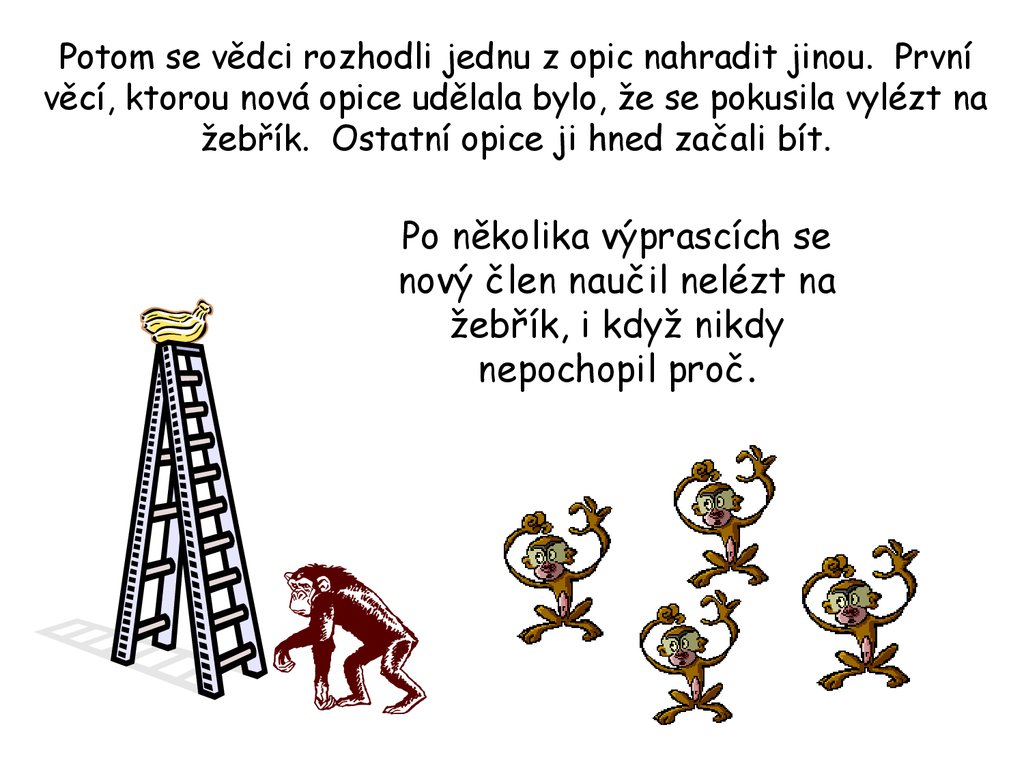 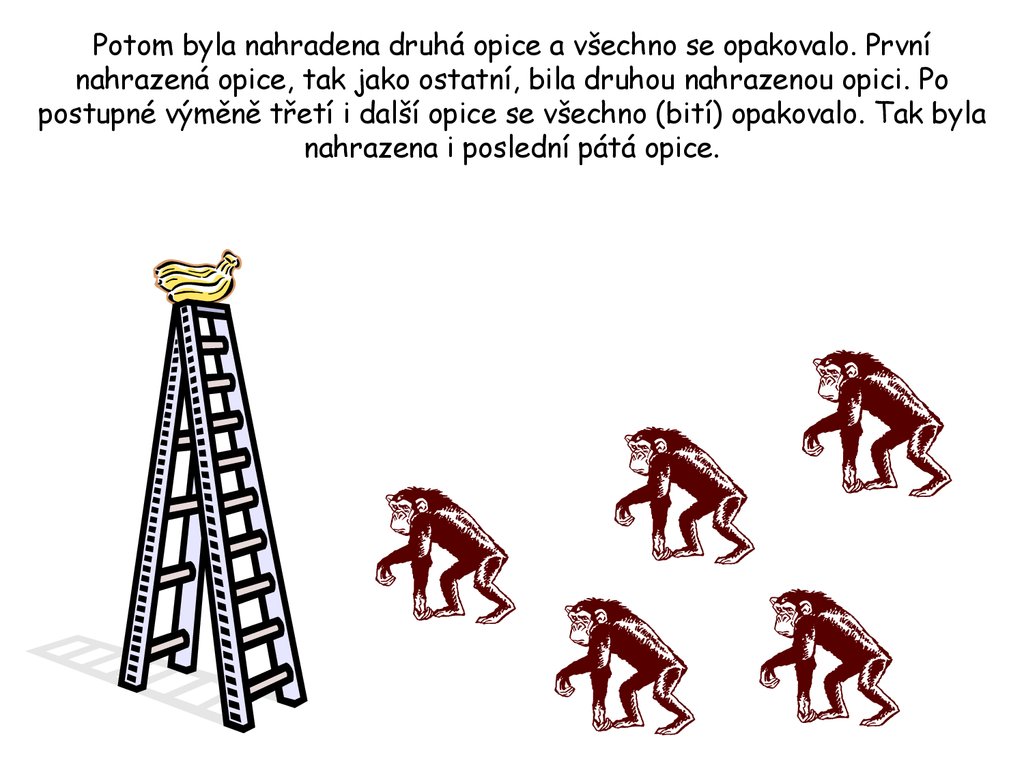 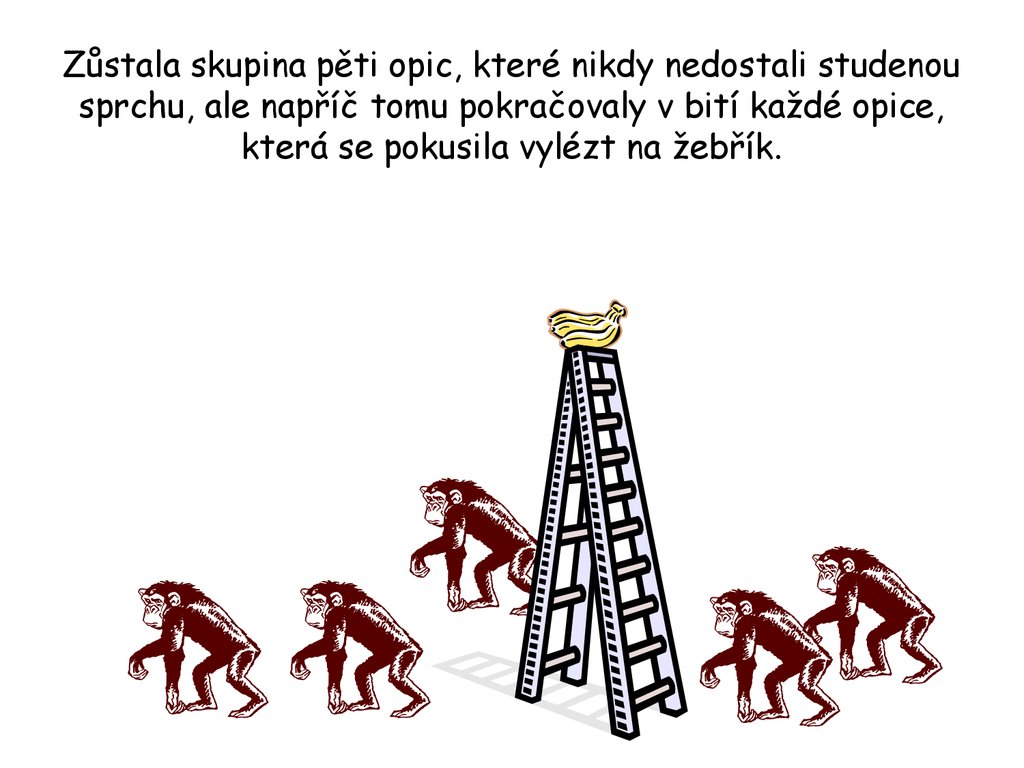 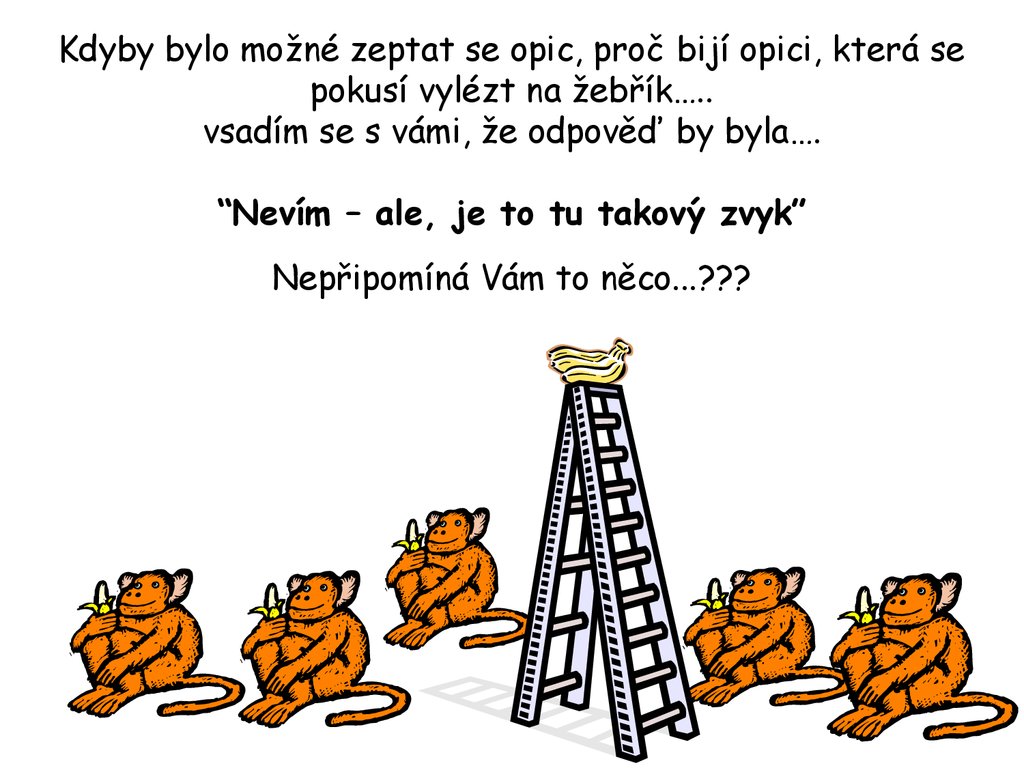 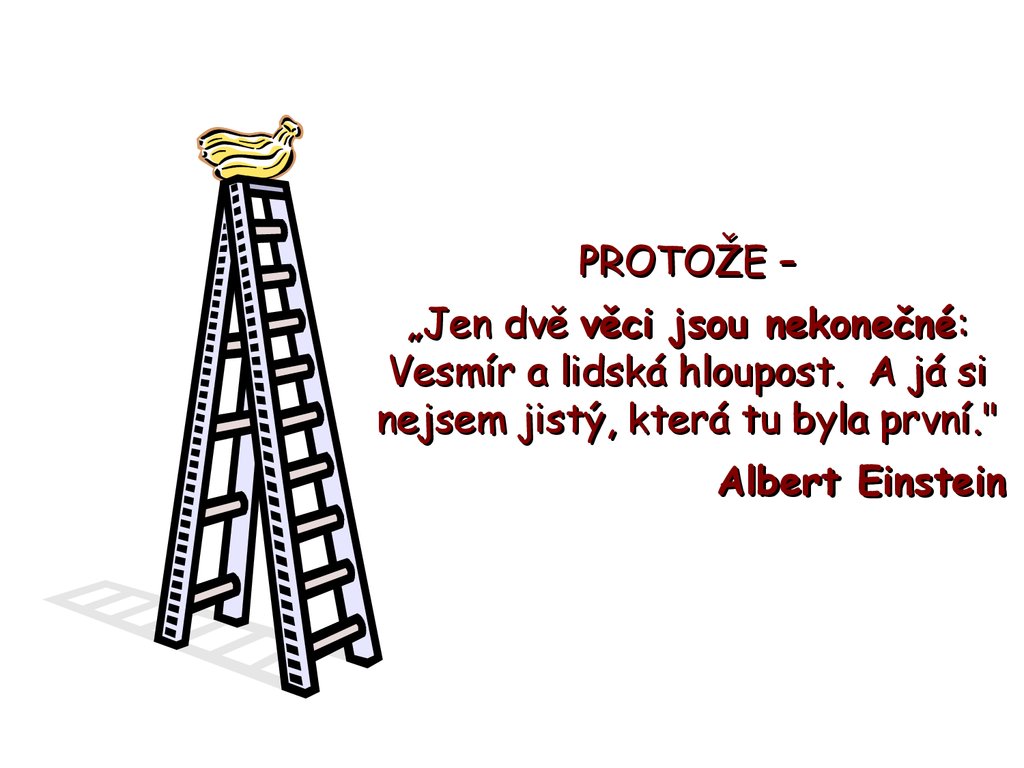 https://en.ppt-online.org/636000